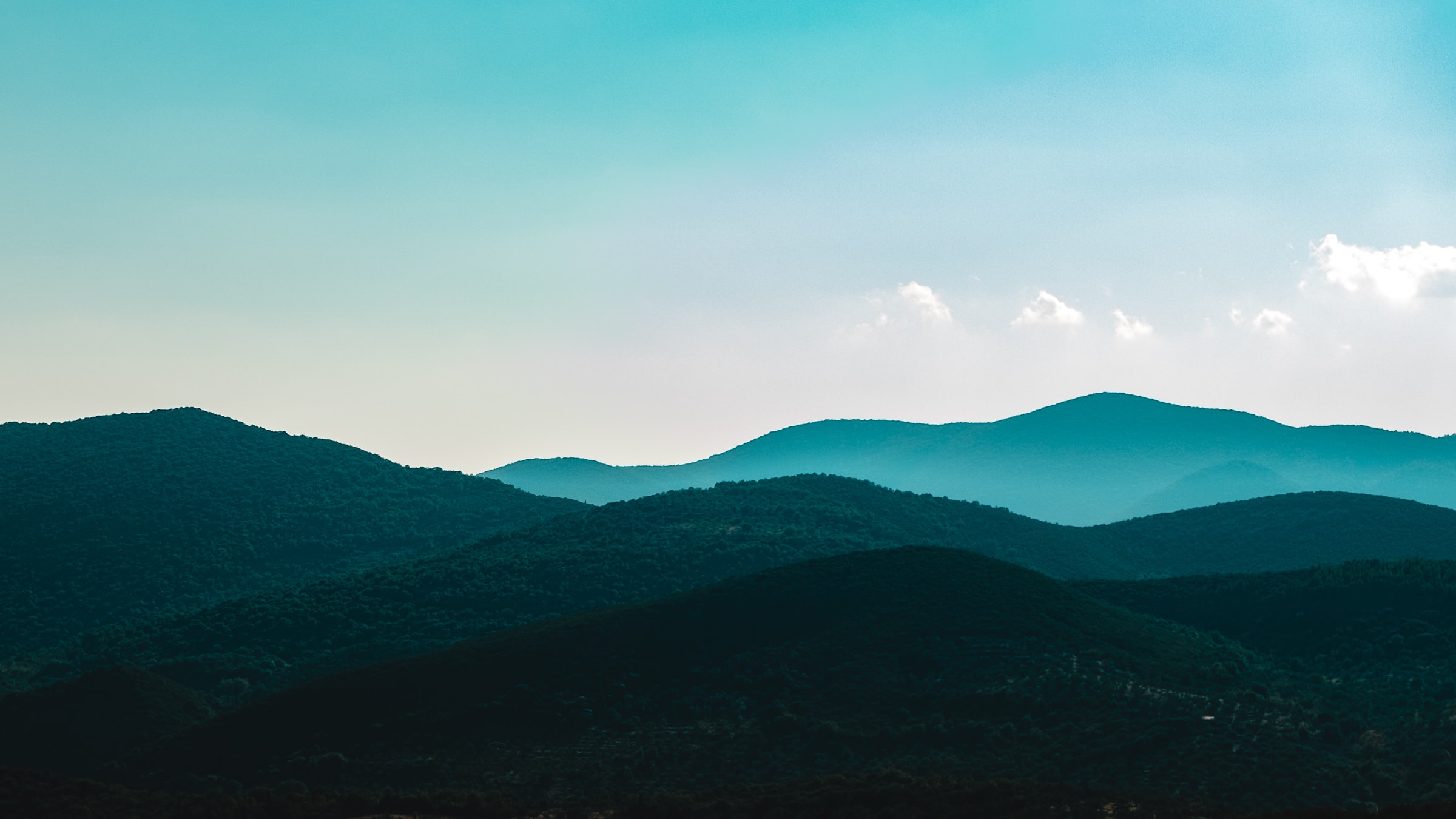 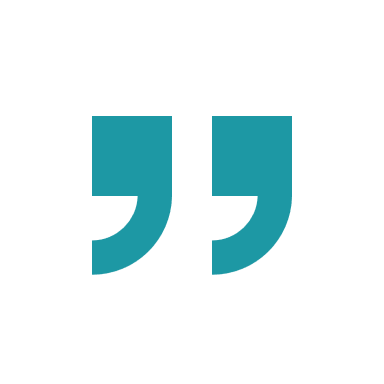 Bereue nie etwas, das dich zum Lächeln gebracht hat.
Mark Twain
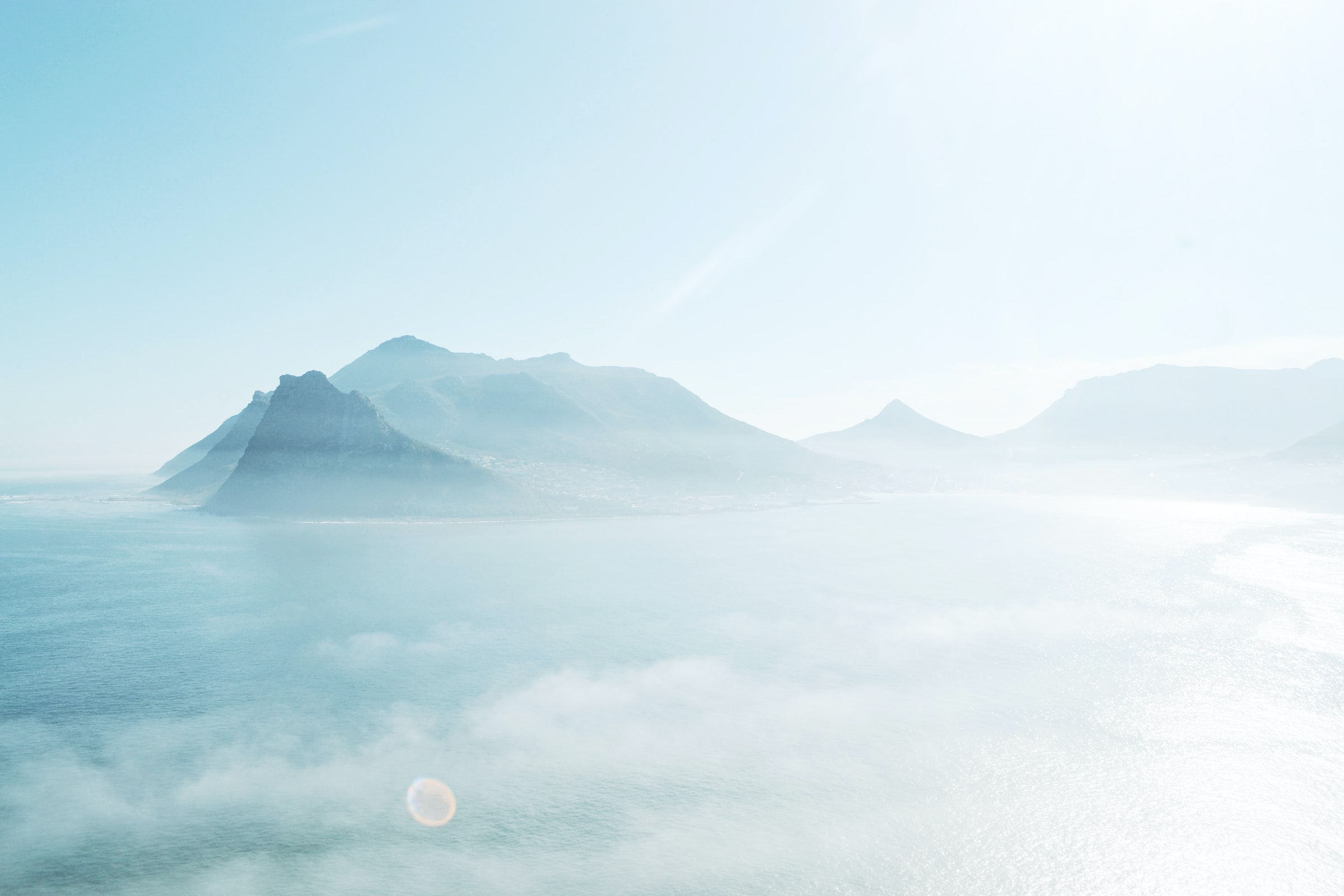 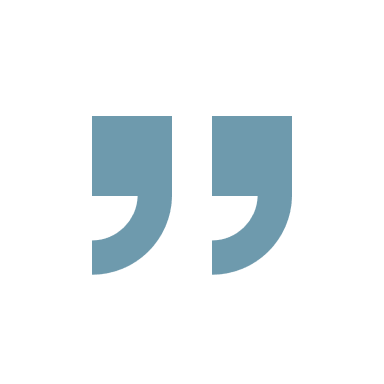 Wenn Worte versagen,
spricht Musik.
Shakespeare
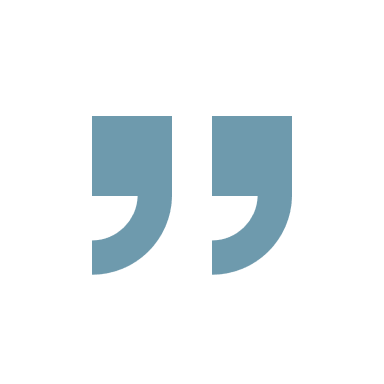 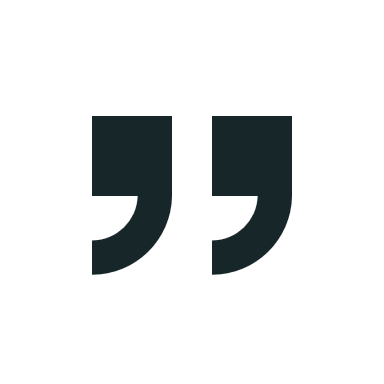 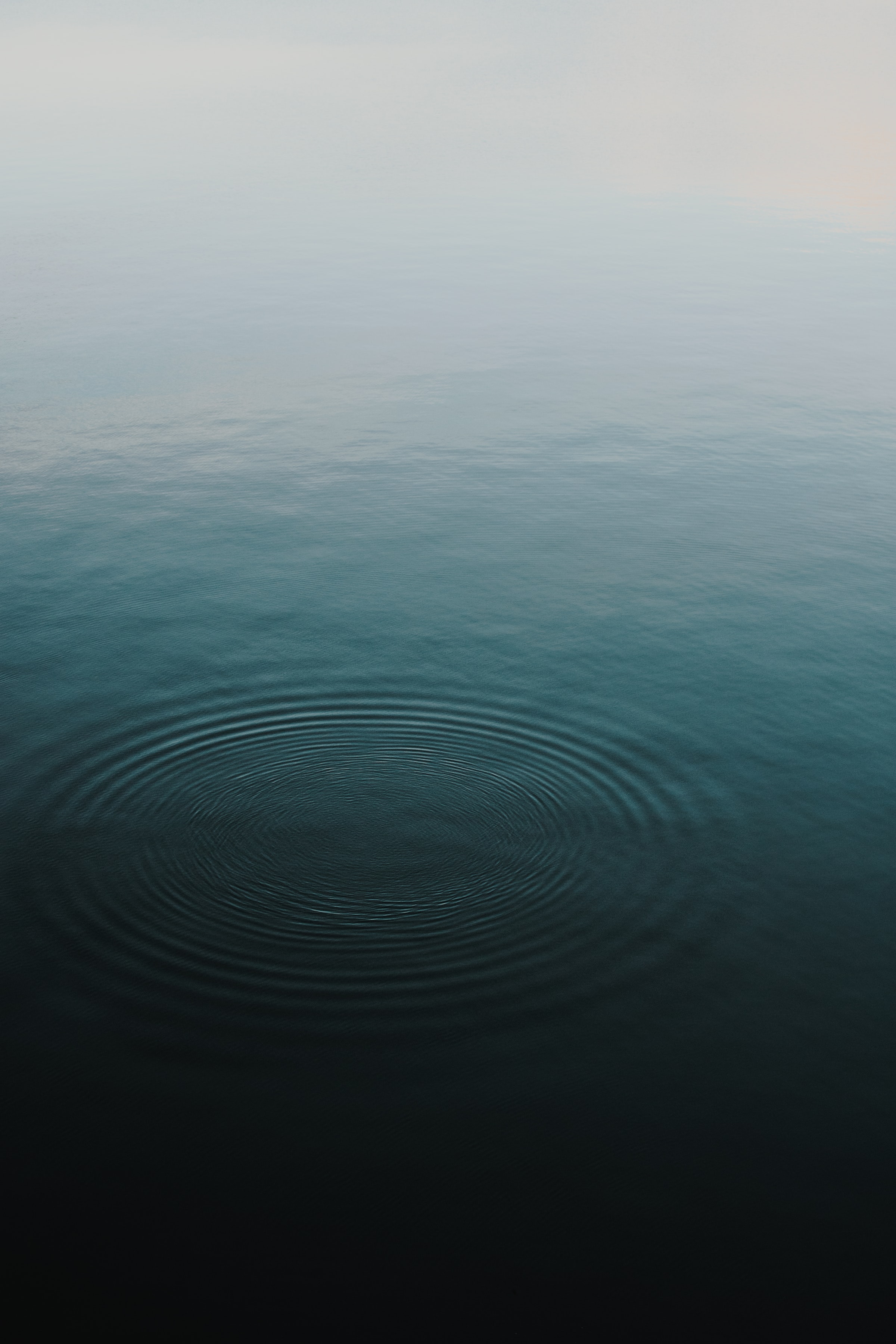 Wenn die Gelegenheit nicht klopft, bauen Sie eine Tür.
Milton Berle
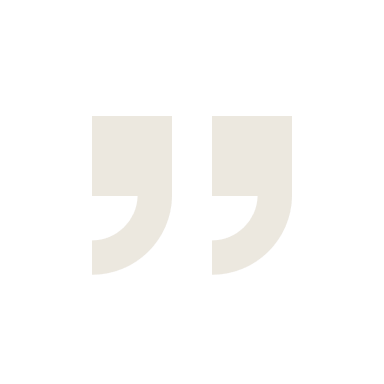 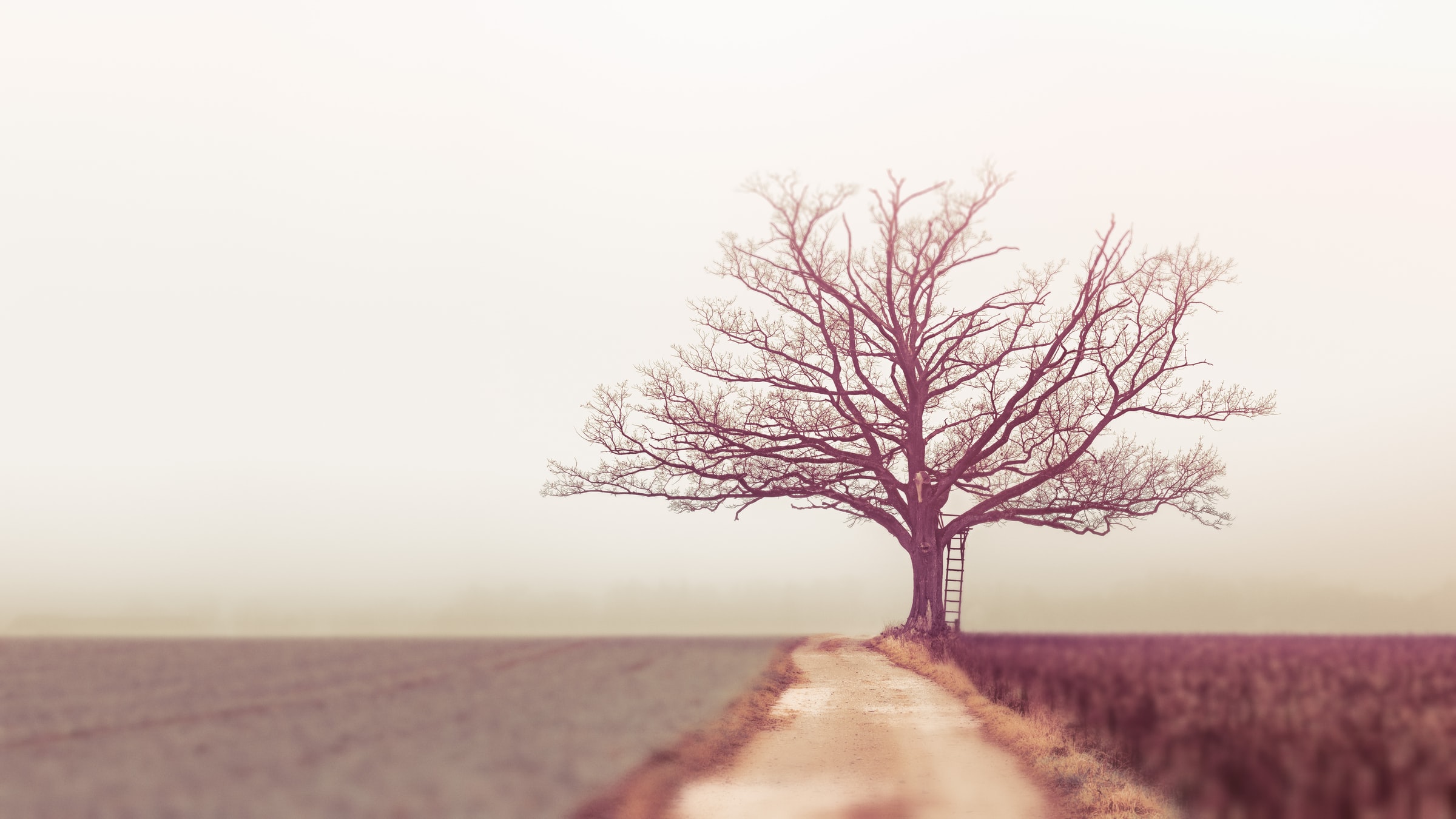 Mark Twain
Wenn du die Wahrheit sagst, musst du dich an nichts erinnern.
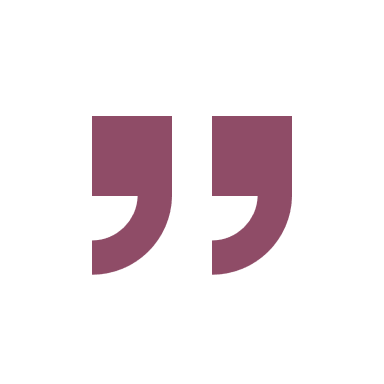